DDD TRANSITION PLANNING TO HELP FAMILIES NAVIGATE THE SYSTEM & SERVICES
A Walk Through Transitioning Into The Division of Developmental Disabilities (DDD) system
Monique T. Lewis-Hawkins
Executive Director
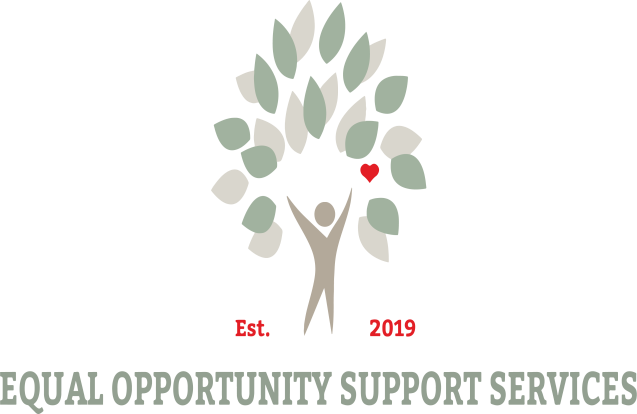 TYPE AN EMOJI THAT REPRESENTS HOW YOU ARE FEELING TODAY
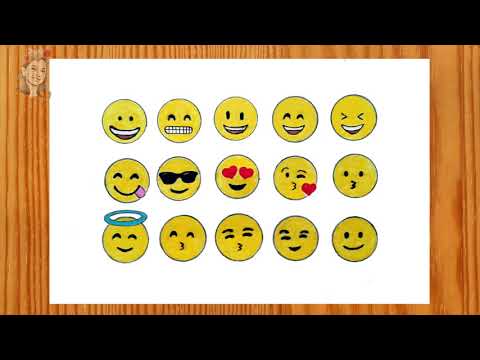 UNDERSTANDING THE ADULT SERVICE SYSTEM
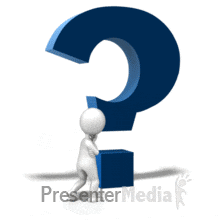 When a person transitions from the School Service System to the Adult System Services are NOT Entitlements

A Person must Qualify/Eligible for Services
UNDERSTANDING THE ADULT SERVICE SYSTEM
Who qualifies for DDD in NJ?
Functional Criteria: To meet the criteria and qualify for DDD services as an adult in NJ, your child (or loved one) must have a chronic developmental disability (which can be physical and/or intellectual) that manifested (developed) prior to age 22 and is a lifelong condition.

EXAMPLES autism, behavior disorders, brain injury, cerebral palsy, Down syndrome, fetal alcohol syndrome, intellectual disability, and spina bifida.

A mental illness doesn't typically interfere with cognitive abilities whereas a developmental disorder may impact a person's ability to learn or to understand certain thoughts


(Developmental Disabilities Assistance and Bill of Rights Act of 2000)
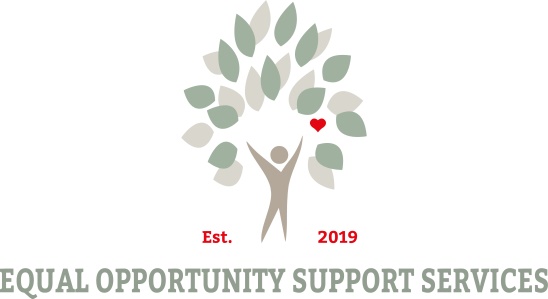 Children Graduating &  Aging Out of The School System
Steps
* APPLY FOR MEDICAID ELIGIBILITY* APPLY FOR DDD ELIGIBILITY* COMPLETE NJCAT* COMPLETE THE AGENCY SELECTION FORM
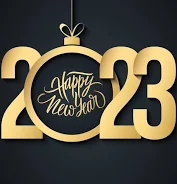 ACCESSING ADULT SERVICES FROM THE NJ DIVISION OF DISABILITIES
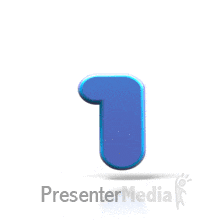 Step
Apply for Medicaid Eligibility



www.nj.gov/humanservices/ddd/ services/medicaideligibility.html


 



Your local County Board of Social Services
Social Security and Medicaid
County Medicaid
For additional help contact: DDD. MediEligHelpdesk@dhs.state.nj.us
ACCESSING ADULT SERVICES FROM THE NJ DIVISION OF DISABILITIES
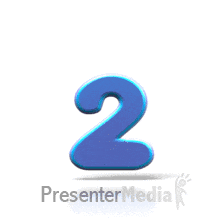 Apply for DDD Eligibility

   Community Services Offices

Flanders: 	973-927-2600
Freehold		732-863-4500
Mays Landing: 	609-476-5200
Newark: 		973-693-5080
Patterson:	973-977-4004
Plainfield: 	908-226-7800
Trenton: 		609-292-1922
Voorhees: 	856-770-5900
Step
To download the application go to:
www.nj.gov/humanservices/ddd/services/appl/index.html
ACCESSING ADULT SERVICES FROM THE NJ DIVISION OF DISABILITIES
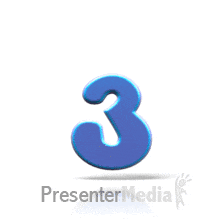 Complete the NJCAT

The NJCAT assessment is divided into categories:

Medical
Behavioral
Self Care

*NJCAT DRIVES THE BUDGET
Tier from A – E
Acuity
Step
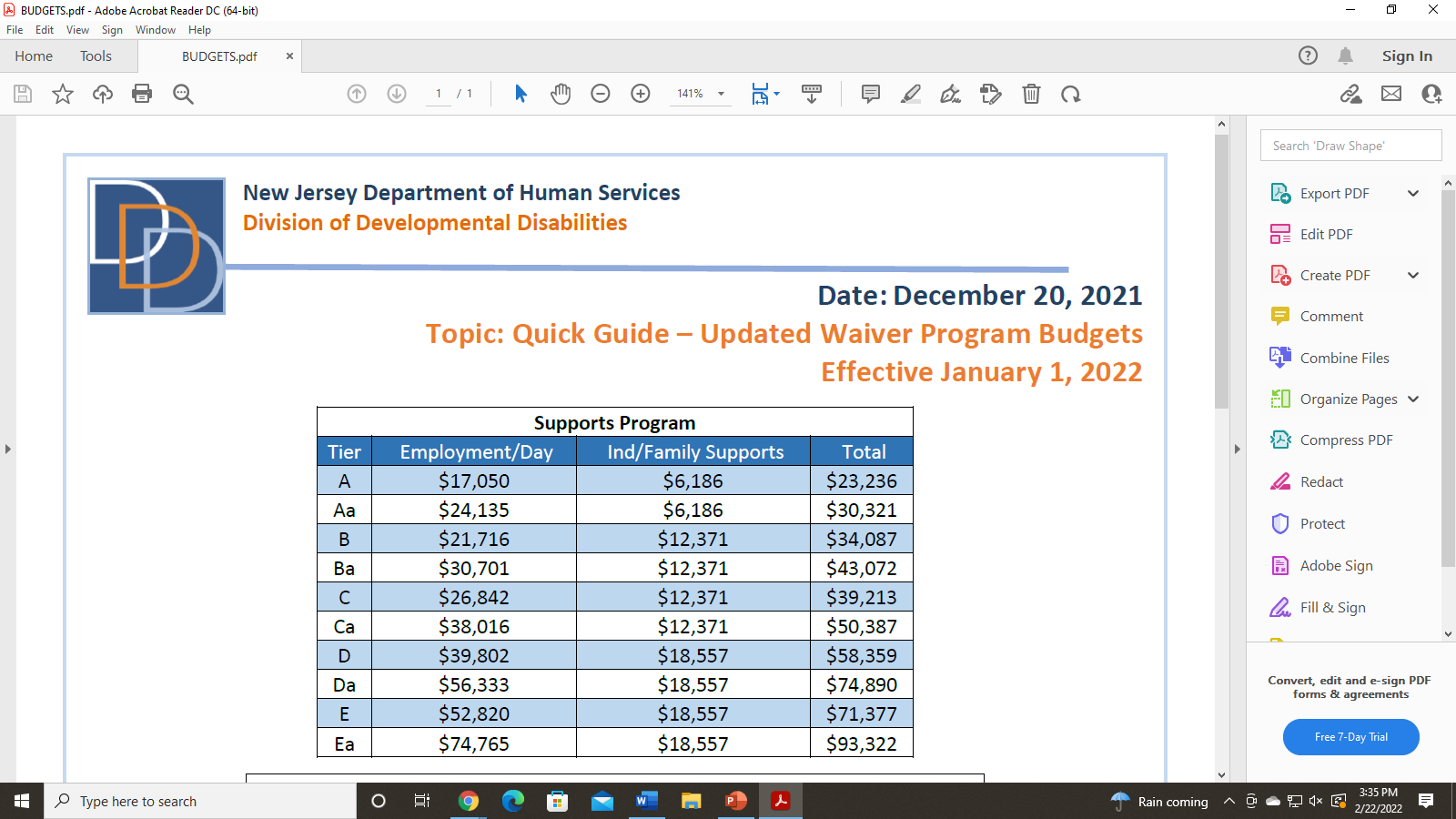 BUDGET
APPLY APPLY APPLY!
BUDGET
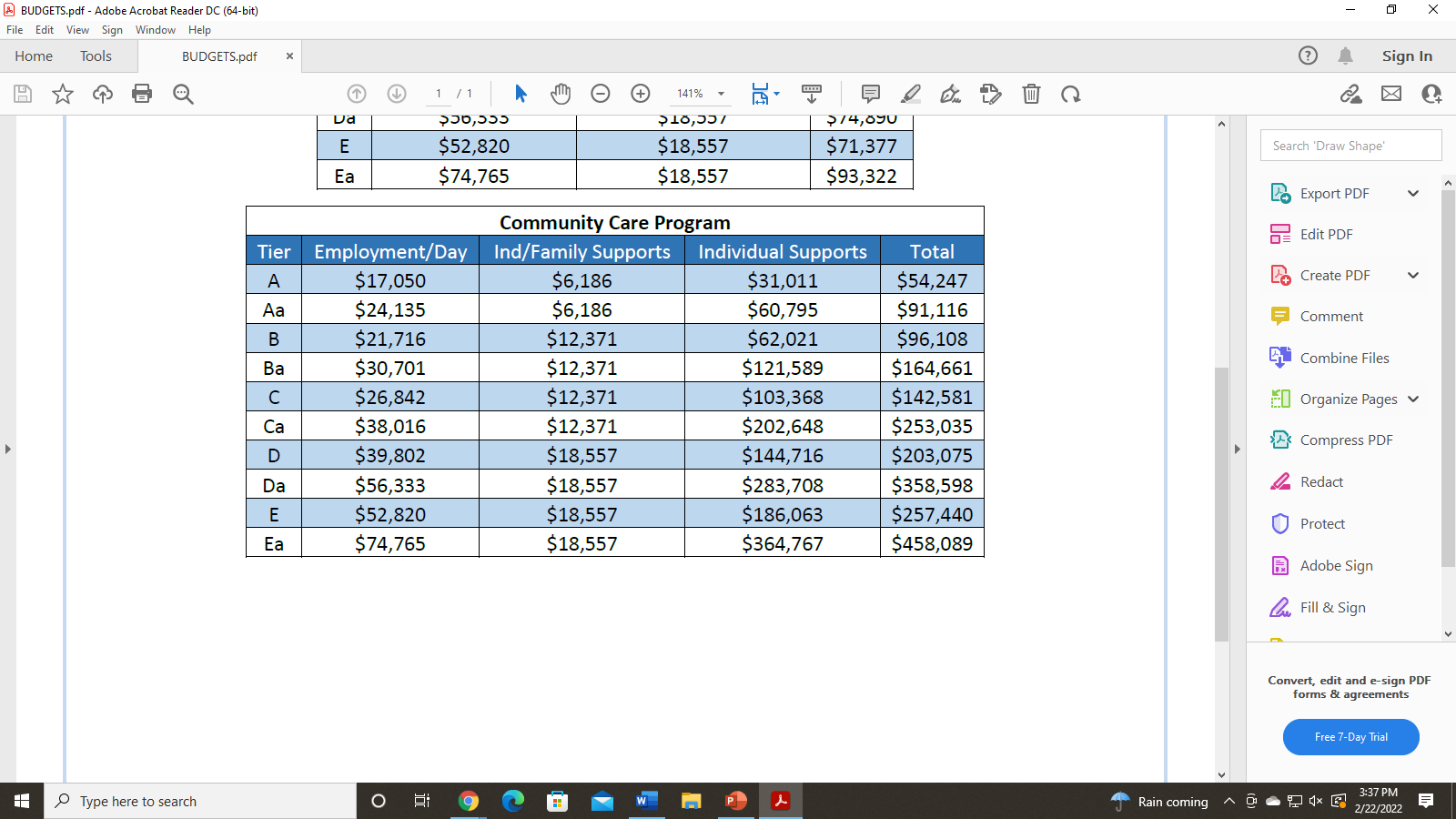 ACCESSING ADULT SERVICES FROM THE NJ DIVISION OF DISABILITIES
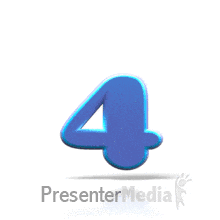 Step
Complete a Support Coordination Agency Selection Form
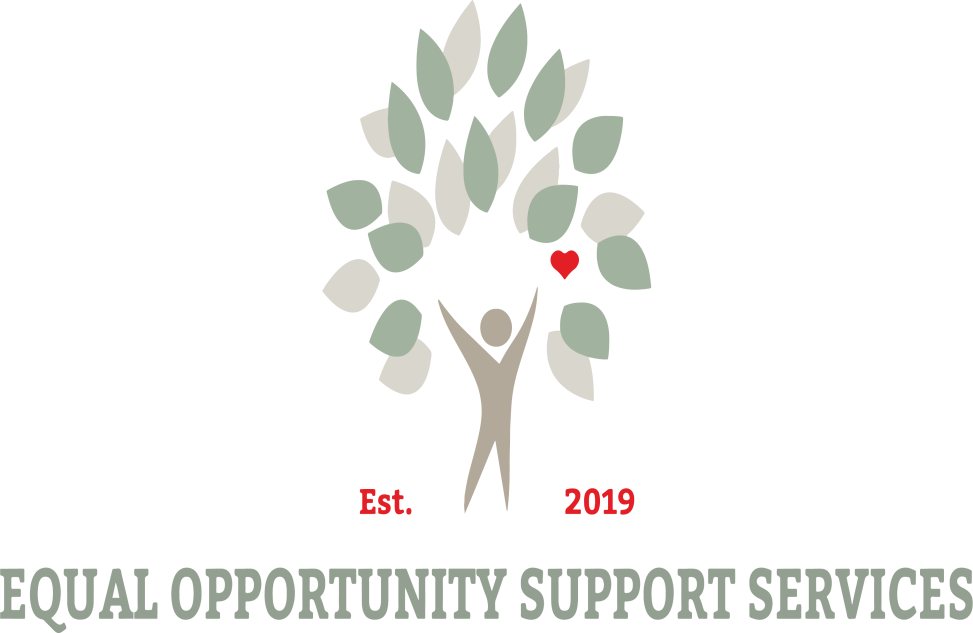 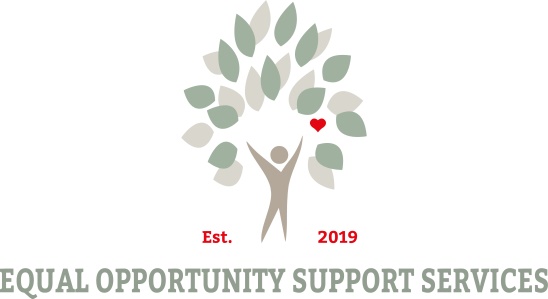 Children Graduating &  Aging Out of The School System
Step
REVIEW
* APPLY FOR MEDICAID ELIGIBILITY* APPLY FOR DDD ELIGIBILITY* COMPLETE NJCAT* COMPLETE THE AGENCY SELECTION FORM
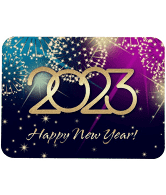 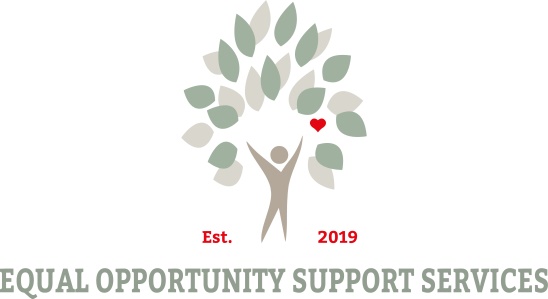 Support Coordination Agencies
What is a Support Coordination Agency ?
Organization Qualified by DDD to Assist Participants in Gaining Access to the Services and Supports They Need
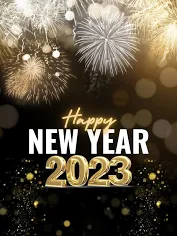 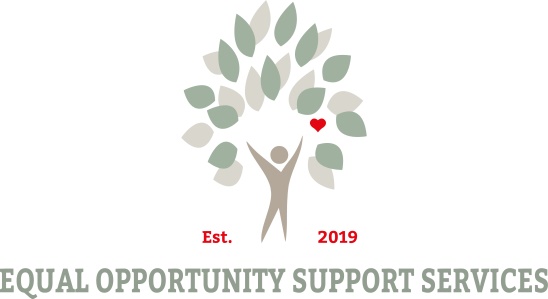 Support Coordination Agencies
Employ Support Coordinators
 Identify a persons needs
 Develop plans
 Locate Services
 Monitor Supports
 Respond to Emergencies
What is a Support Coordination Agency ?
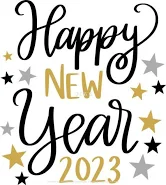 HOW DOES A FAMILY FIND A LIST OF SUPPORT COORDINATION AGENCIES?
Google NJ DDD Support Coordination Agencies
DDD website
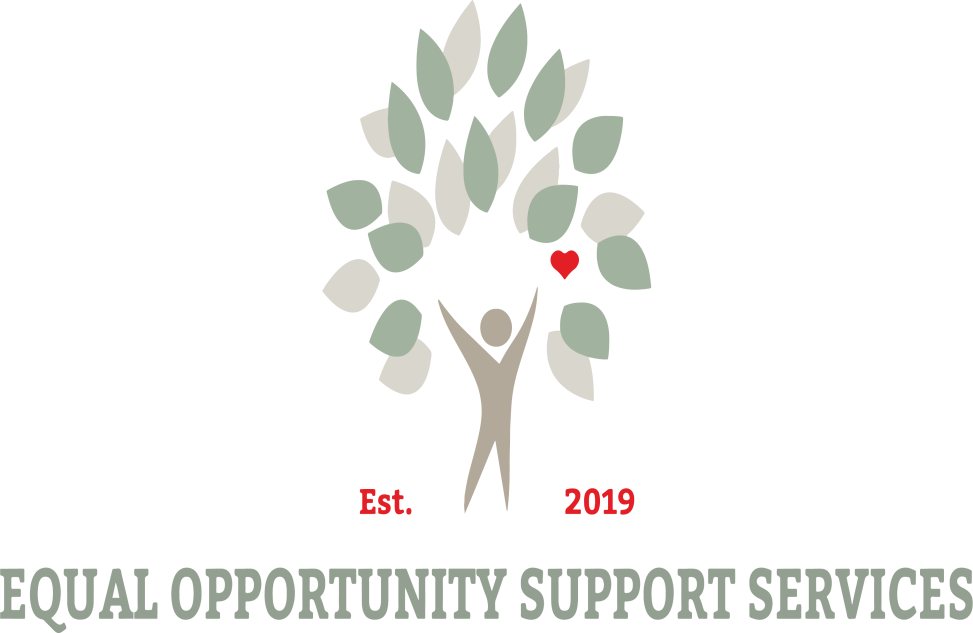 Is accepting new families!
Everyone Deserves An Equal Opportunity

732-641-0660
www.EqualOpportunitySupportServices.org
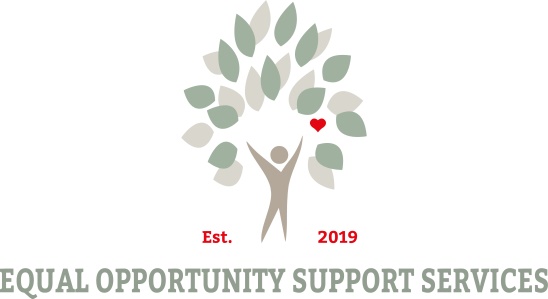 HOW DOES A FAMILY CHOOSE?
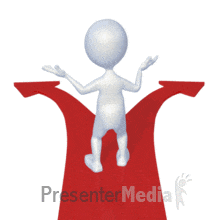 What is a Support Coordination Agency ?
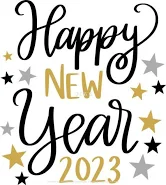 ADVISING FAMILIES HOW TO CHOOSE A SUPPORT COORDINATION AGENCY
Ask

What is important to their child?

 		People
 		Places
		Interests
WHAT SUPPORTS DOES THEIR CHILD NEED AS AN ADULT ?
Daily Living

 Transportation

 Community Inclusion

 Wellness
Safety

 Health

 Finances

 Behavior
Ask
WHAT DO THEY WANT FROM A SUPPORT COORDINATOR?
An agency that recognizes what's important to thier child, can identify what they need and want - then put a plan in place to achieve those desires
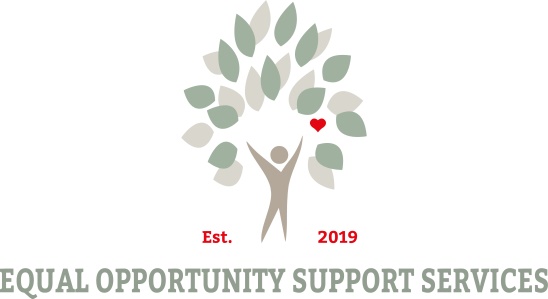 HOW MANY PEOPLE DOES THE  AGENCY SUPPORT?
Questions to ask Support Coordination Agencies
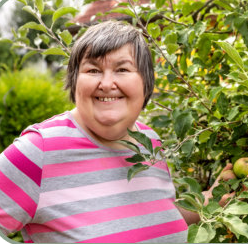 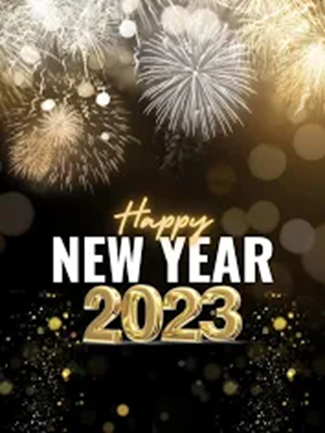 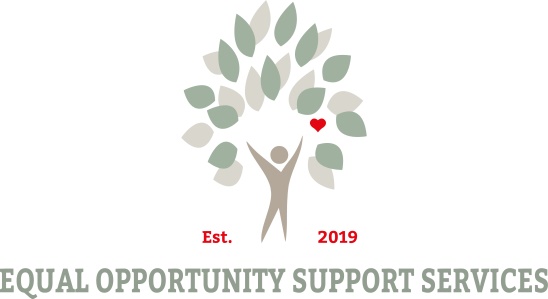 WHAT IS THIER TURNOVER RATE?
Questions to ask Support Coordination Agencies
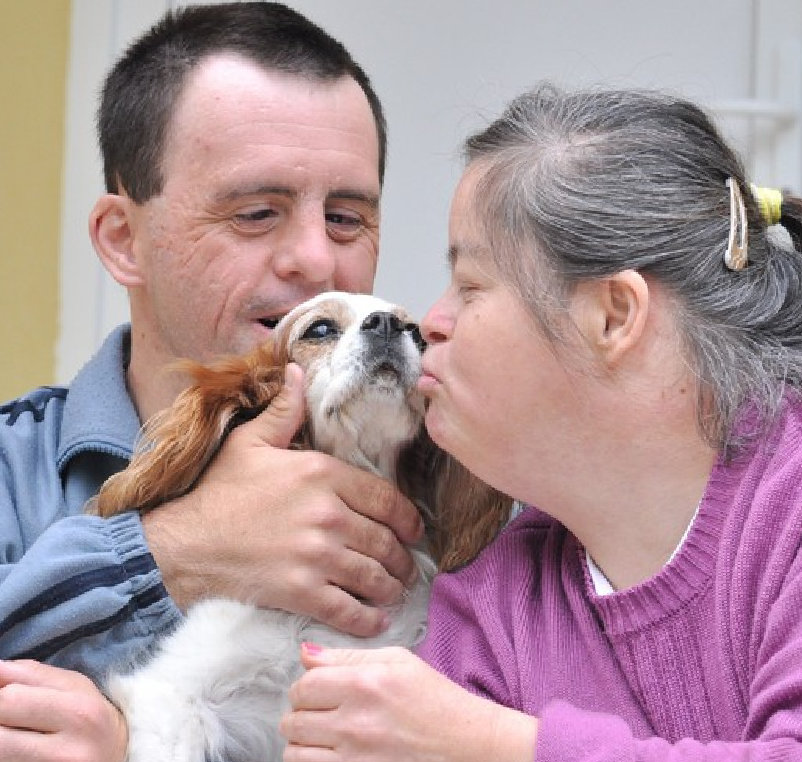 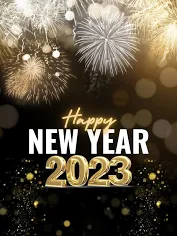 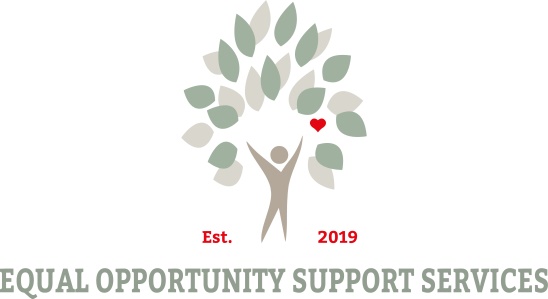 HOW DOES THE AGENCY MATCH PEOPLE WITH SUPPORTS COORDINATORS?
Questions to ask Support Coordination Agencies
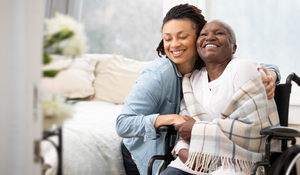 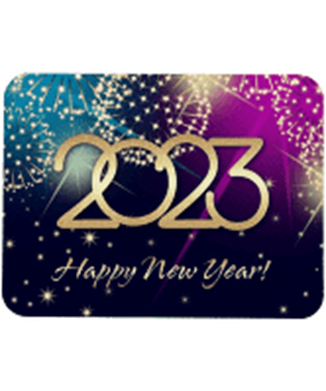 HOW LONG HAS THE AGENCY PROVIDED SERVICES?
Questions to ask Support Coordination Agencies
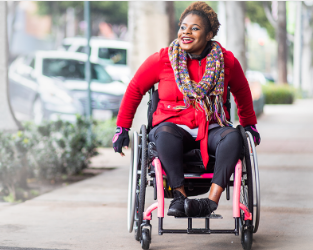 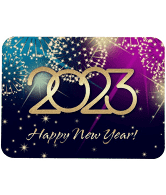 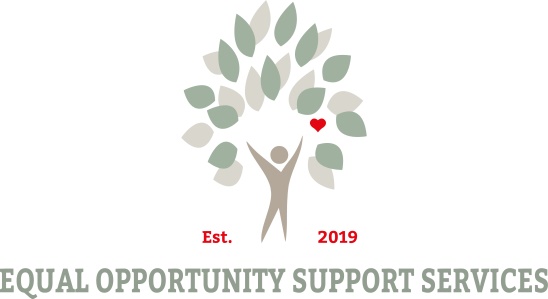 HOW LONG DOES THE AGENCY RESPOND TO AFTER HOUR NEEDS?
Questions to ask Support Coordination Agencies
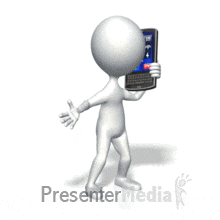 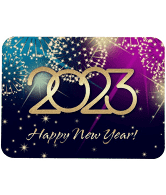 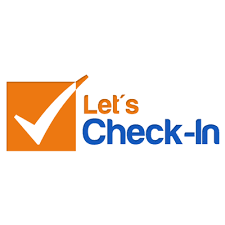 Which agency understands their child's disability?

Which agency seems to be responsive?

Which agency seems to have the skills and knowledge you are looking for?

Which agency seems to have dedicated people?
What did you think about the agencies you interviewed?
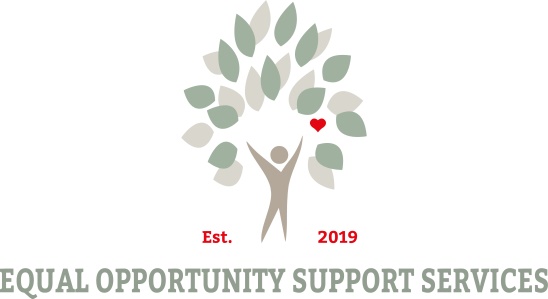 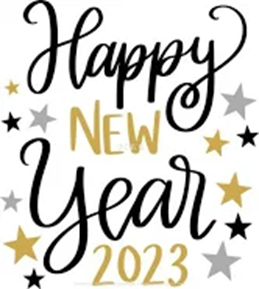 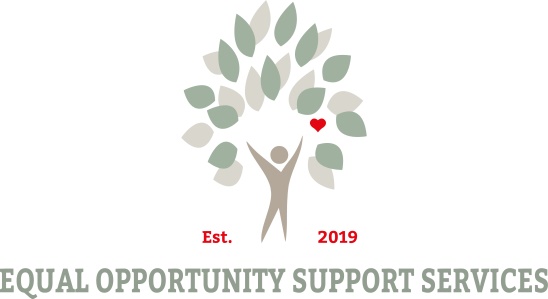 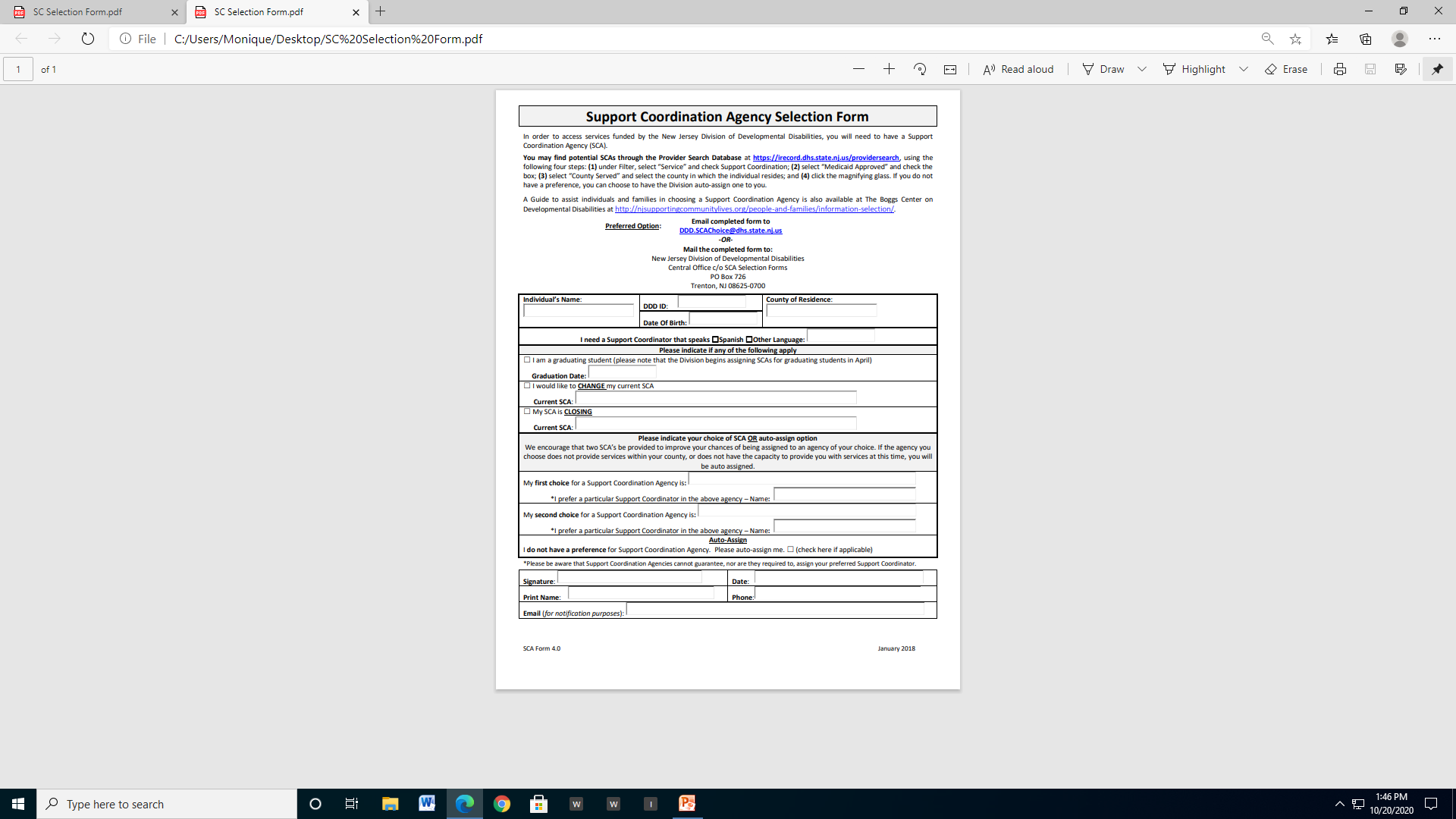 Submitting Their Selection
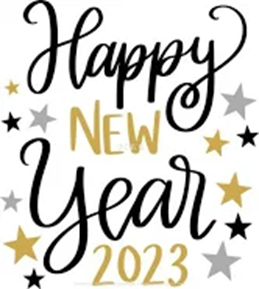 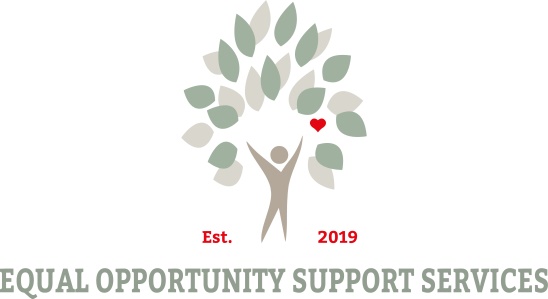 Another
Step review
1. APPLY FOR MEDICAID ELIGIBILITY2. APPLY FOR DDD ELIGIBILITY3. COMPLETE THE NJCAT4. SELECT A SUPPORT COORDINATION AGENCY
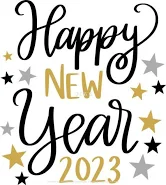 SEPTEMBER – JUNE	WEBINARS	EXPOS	TRAININGS	PCP TOOL	CARE MANAGEMENT
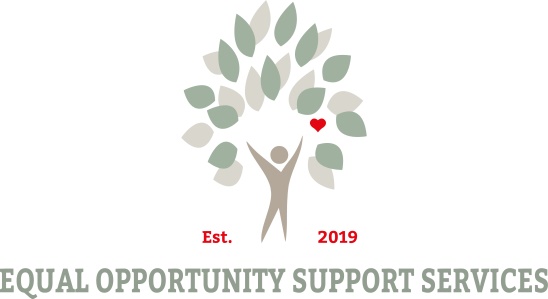 Planning and Preparation
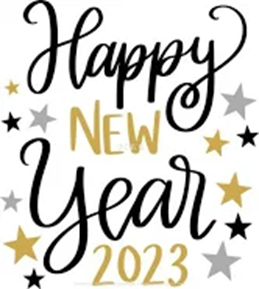 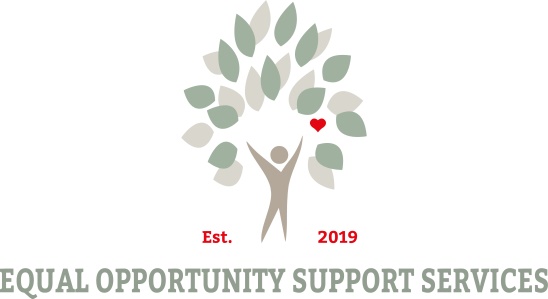 FEBRUARY – MARCH
Planning and Preparation
Select a
 Support Coordination agency or one will be auto assigned!
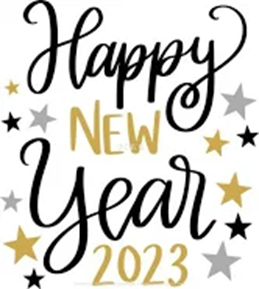 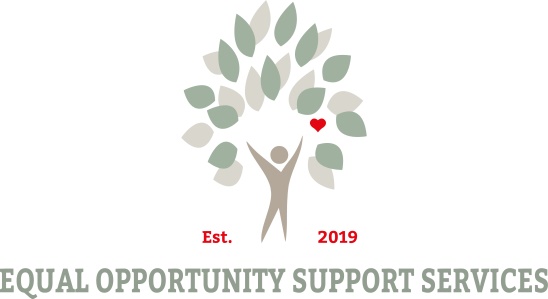 APRILDDD WILL ASSIGN A SUPPORT COORDINATION AGENCY
Planning and Preparation
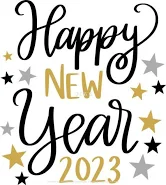 HOW DOES DDD WORK ?
Assigned budget is managed through a computer program called Irecord
Irecord keeps all of your DDD information (personal / budget info etc.)
The Support Coordinator has access to Irecord
When you want to access your budget
Add services
MAY – JUNEISP DEVELOPED
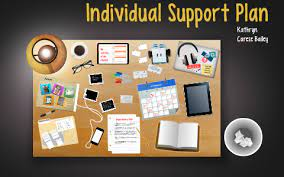 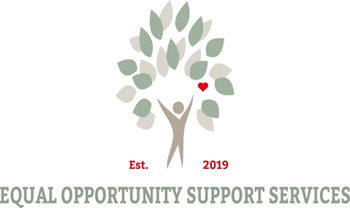 Work with assigned  Support Coordination agency to identify services
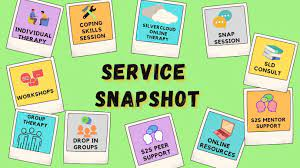 ASSISTIVE TECHNOLOGY
An item, piece of equipment, or product system used to increase, maintain, or improve an individual’s functional capabilities
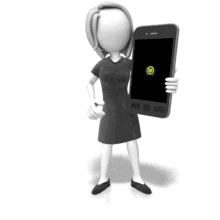 BEHAVIORAL SUPPORTS
Counseling, behavioral intentions, and / or diagnostic evaluations / consultations to help an individual  manage their behaviors and learn to interact with others.
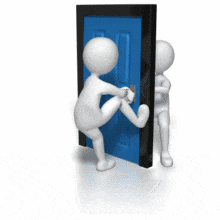 CAREER PLANNING
Employment planning to help an individual get and keep a job
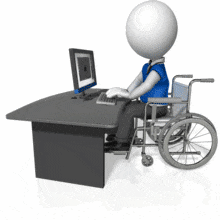 COGNITIVE REHABILITATION
Therapeutic cognitive activities to help an individual with a neurological impairment learn new and different ways to function
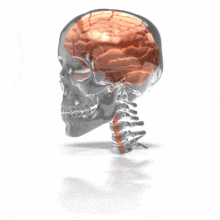 COMMUNITY BASED SUPPORTS
One-to-one direct support that promotes increased independence, productivity, enhanced family functioning, and inclusion in the community
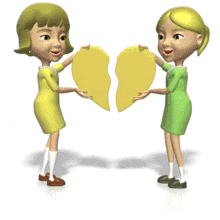 COMMUNITY INCLUSION SERVICES
Direct support to assist a group of 2-6 individuals in educational, enrichment, or recreational activities
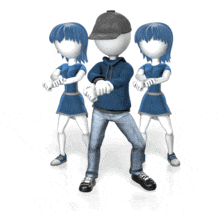 COMMUNITY TRANSITION SERVICES
Set-up expenses for an individual transitioning from an institutional setting to a less restrictive living arrangement where the individual will be responsible for living expenses
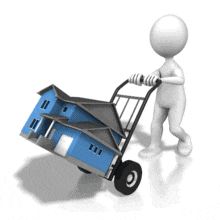 DAY HABILITATION
Education/training that assists an individual in gaining the skills needed to participate in the community (problem-solving skills, self-help skills, social skills, adaptive skills, daily living skills)
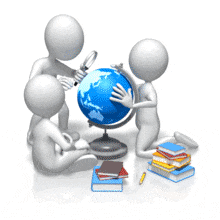 ENVIRONMENTAL / VEHICLE MODIFICATIONS:
Physical adaptations to the private residence of an individual/family to ensure the health, welfare, and safety of the individual or to enable the individual to function with greater independence in their residence
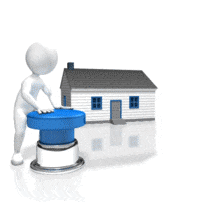 FISCAL MANAGEMENT SERVICES:
Assistance with disbursement of funds for Self-Directed Employees and fiscalaccounting (referred to as Fiscal Intermediary, or FI)
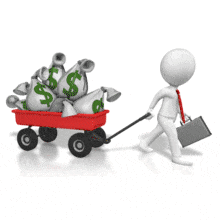 GOODS AND SERVICES
Services, equipment, or supplies not provided through other waiver program services, or  other resources that address an identified need
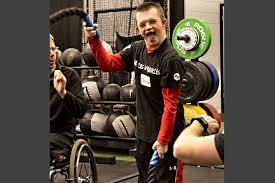 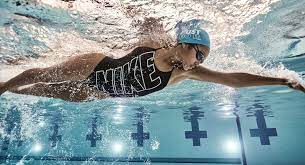 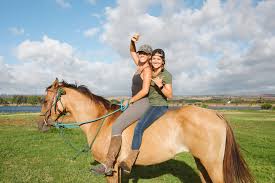 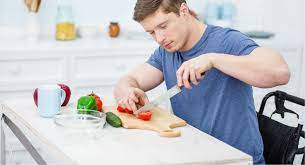 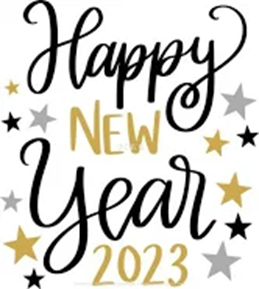 INTERPRETER SERVICES:
Face-to-face support to assist an individual to integrate more fully with community-basedactivities and employment
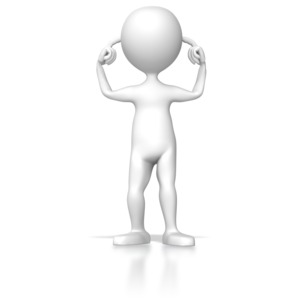 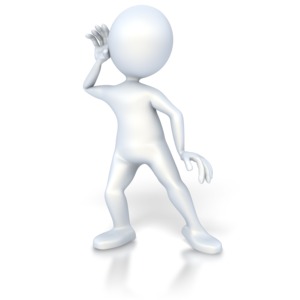 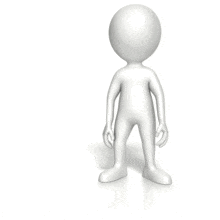 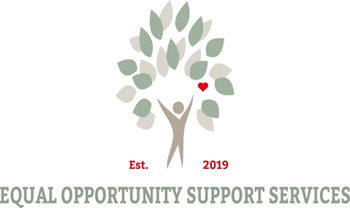 NATURAL SUPPORTS TRAINING
SPECIAL NEEDS COLLEGE PROGRAMS
Arc of Somerset Achievement Zone at Raritan Valley Community College

Bergen Community College - Turning Point Program

Brookdale Community College - KACH Program

College Of Saint Elizabeth

County College of Morris

Drew University

Fairleigh Dickinson University-
 
Compass Program
Kean University- College Steps

Mercer County Community College  DREAM program

Ramapo College- Enhance Program

Rowan/Gloucester County College  Adult Center for Transition

Rutgers University -The College Support Program

Seton Hall University

Sussex County Community College- LACE program
Stockton University- Learning Access Program

The College of New Jersey
HOW TO GET STARTED?
After assigned to a Support Coordination you will receive a call within 3 days
Schedule a meeting to develop a plan and discuss services
Support Coordinator will reach out to providers
Exploratory plan
Plan approved in 30 days
Services start
GUARDIANSHIPCOMMUNITY HEALTH LAW PROJECT PROVIDES LEGAL AND ADVOCACY SERVICES TO NJ RESIDENTS WITH DISABILITIES.
Guardianship 
Social Security
Welfare
Food stamps
Medicaid
Medicare
Insurance issues
Housing 
Landlord-tenant disputes
Foreclosure
Debt collection
Child support
Domestic violence
Contact 

Essex -        973-680-5599		Union -        908-355-8282
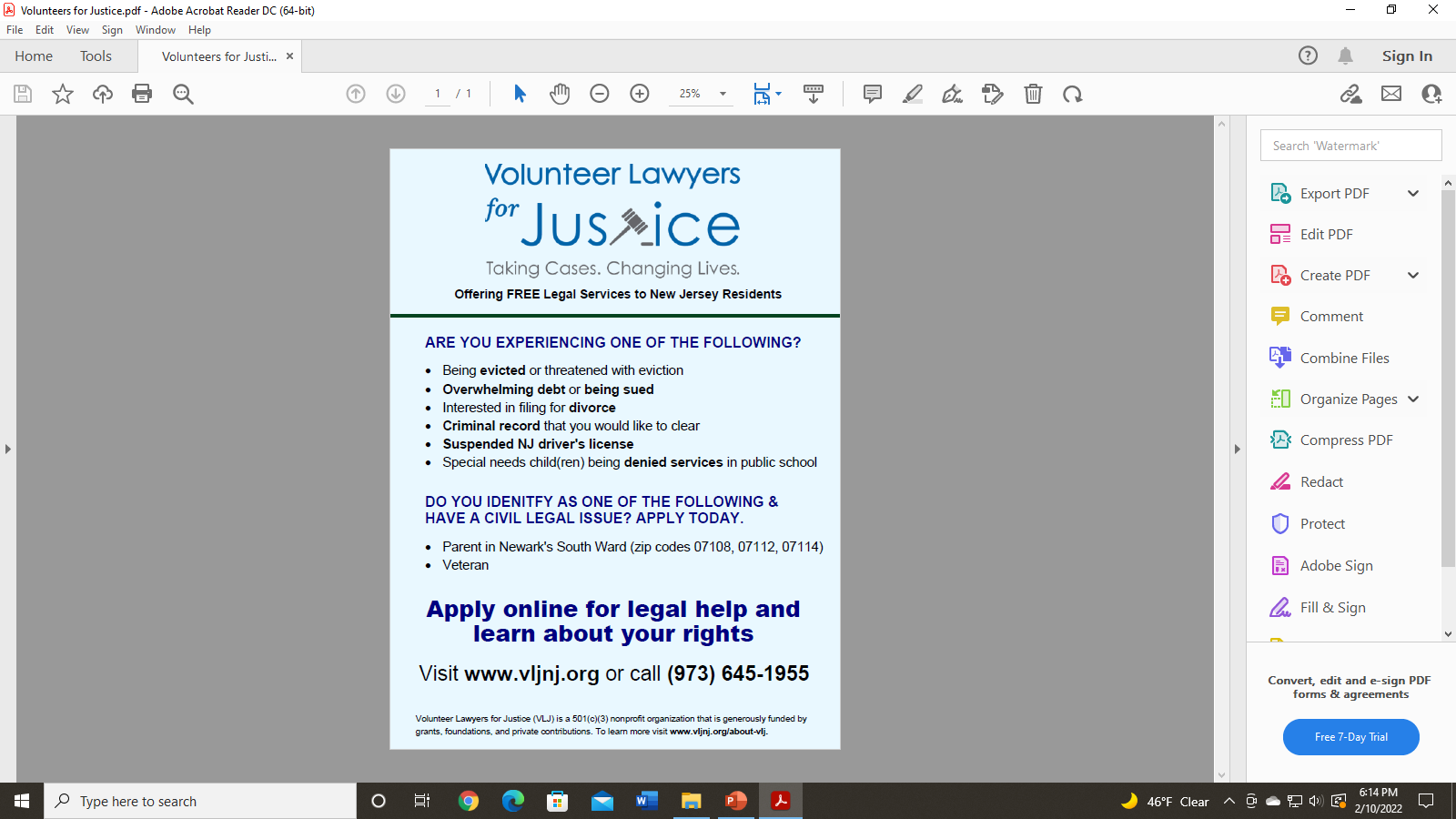 GUARDIANSHIP RESOURCES AND INFORMATION
Bureau of Guardianship Services-guardianship services for DDD eligible consumers

NJ Judiciary- website provides forms to file for guardianship, information, training and report forms

Perform Care- provides access to services for children under 21 years old, from NJ’s Children’s

NJ Surrogates- websites
Guardianship Services of NJ Inc.-provides  assistance with Pro-Se guardianship for a fee

Community Health Law Project-Legal assistance  for individuals receiving services from DDD.

Guardianship Association of NJ (GANJI)

Rutgers, School of Law-law school students assist
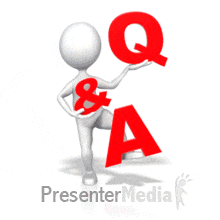 ACCESSING ADULT SERVICES FROM THE NJ DIVISION OF DISABILITIES
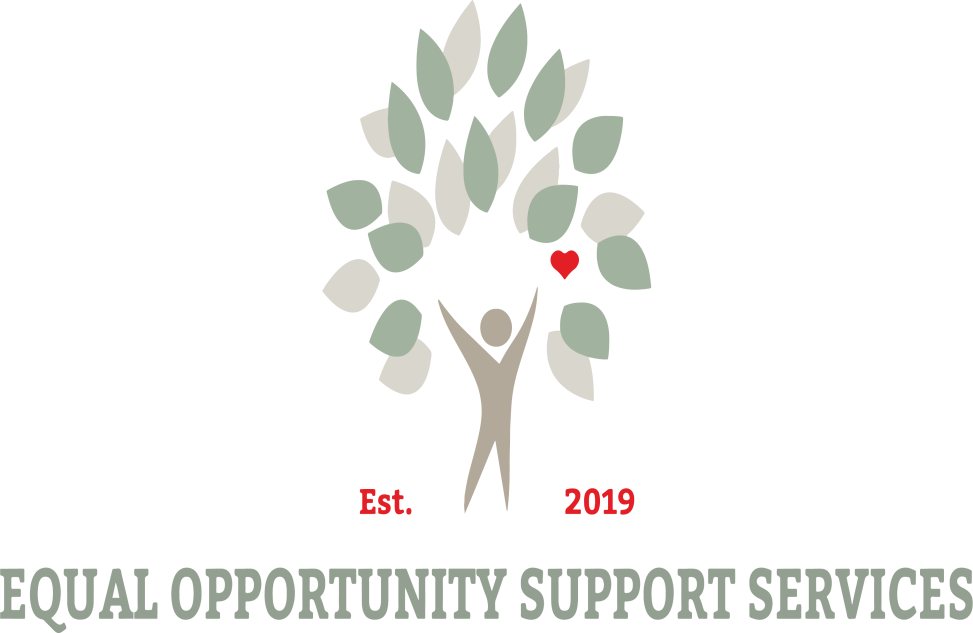 Everyone Deserves An Equal Opportunity

732-641-0660
www.EqualOpportunitySupportServices.org
INFORMATION FOR THIS PRESENTATION HAS BEEN ADAPTED FROM
The Boggs Center on Developmental Disabilities “Selecting a Support Coordination Agency”

The PA Training Partnership for People with Disabilities and Families, Temple University/UCEDD. “Choosing a Support Coordination Organization”. 

Maryland, Developmental Disabilities Administration, Dept. of Health and Mental Hygiene

National Resource Center for Participant Directed Services. (2010). “Developing and Implementing Participant Direction Programs and Policies: A Handbook.”

NJ Division of Developmental Disabilities, Graduates Timeline